Carnegie Grant CRUD
Carnegie Grant CRUD
Carnegie Grant ER Exercise Solution
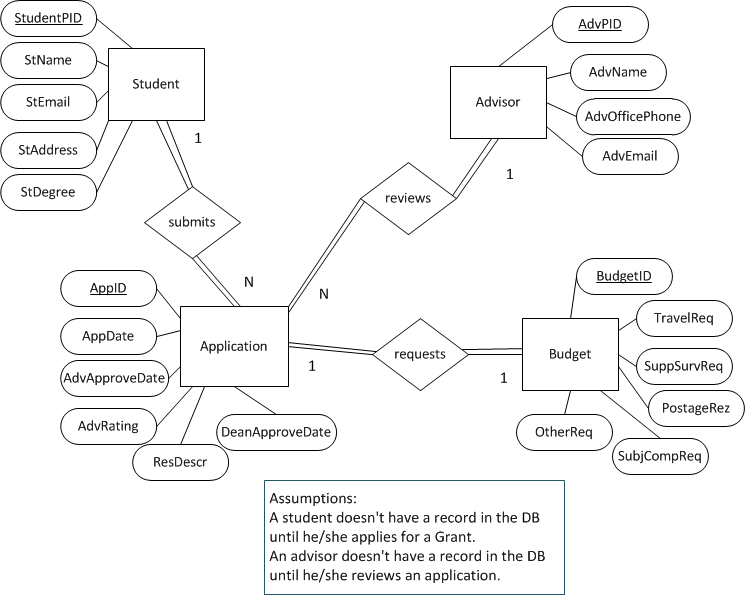 Carnegie Grant Schema
Student (StudentPID, StName, StEmail, St Address, StDegree)

Advisor (AdvPID, AdvName, AdvOfficePhone, AdvEmail)

Application (AppID, StudentPID, AdvPID, AppDate, AdvApproveDate, AdvRating, ResDescr, DeanApproveDate)

Budget (BudgetID, AppID, TravelReq, SuppSurvReq, PostageReq, SubjCompReq)